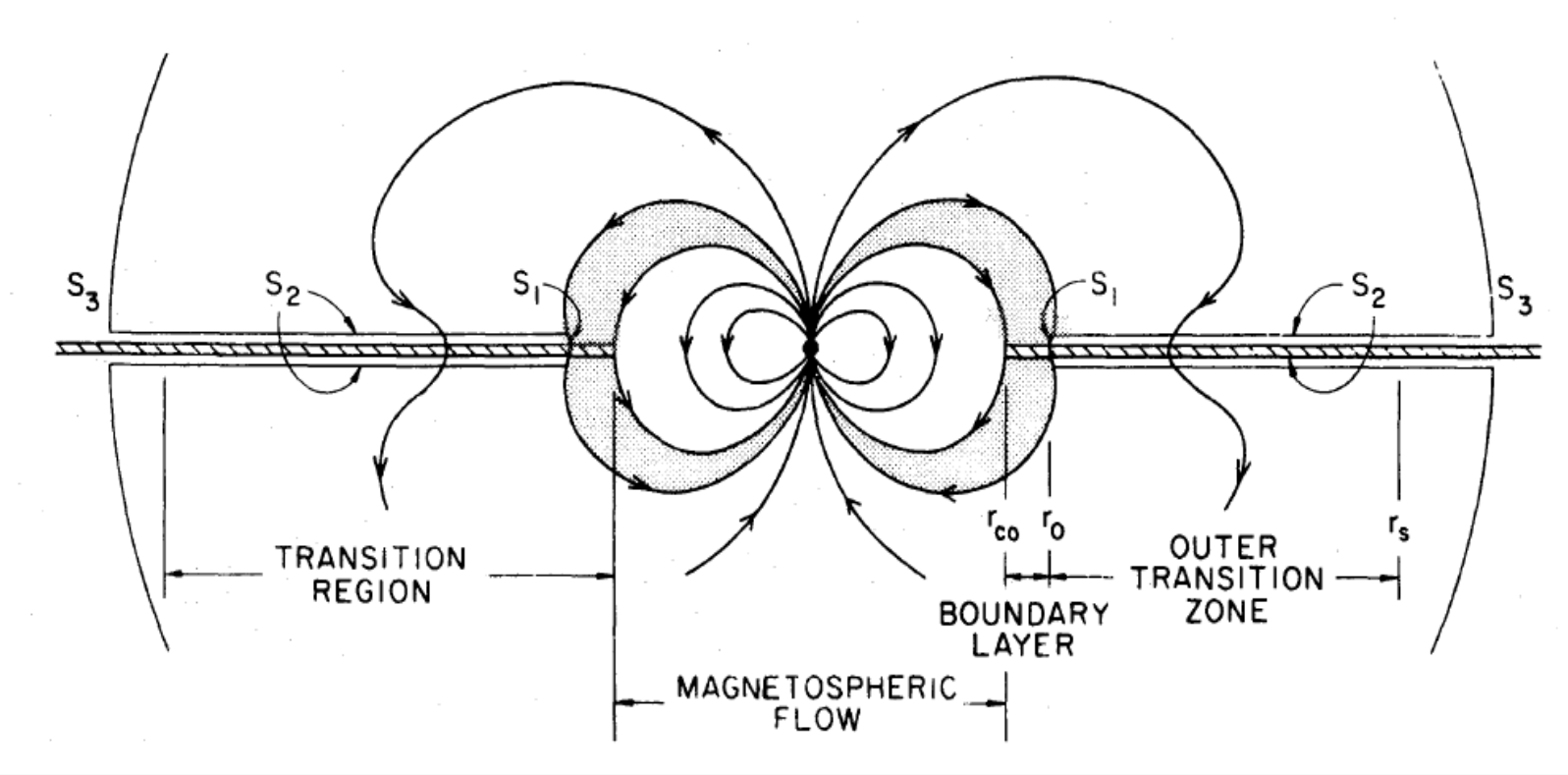 On the low level x-ray emission of transitional pulsars
Enrico Bozzo
University of Geneva
Transitional pulsars pulsations at unprecedentedly low X-ray Luminosities
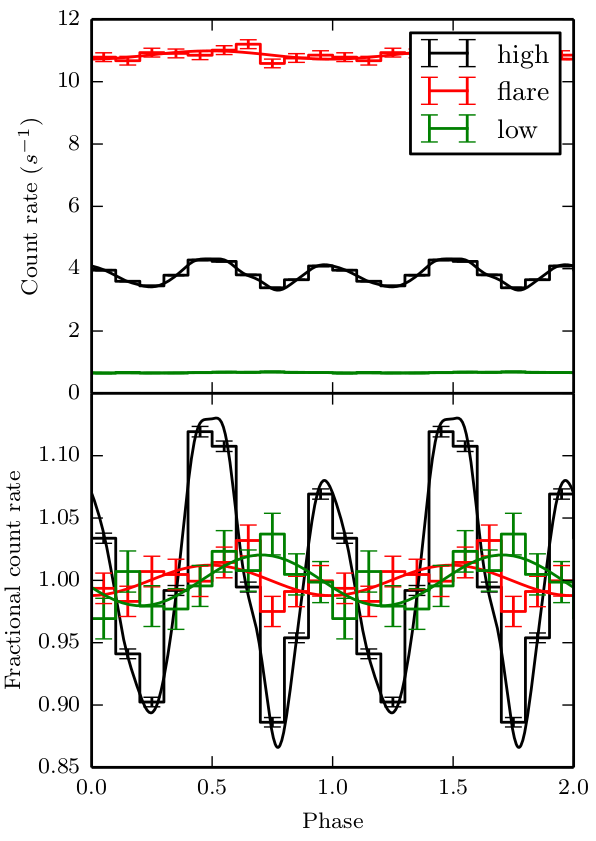 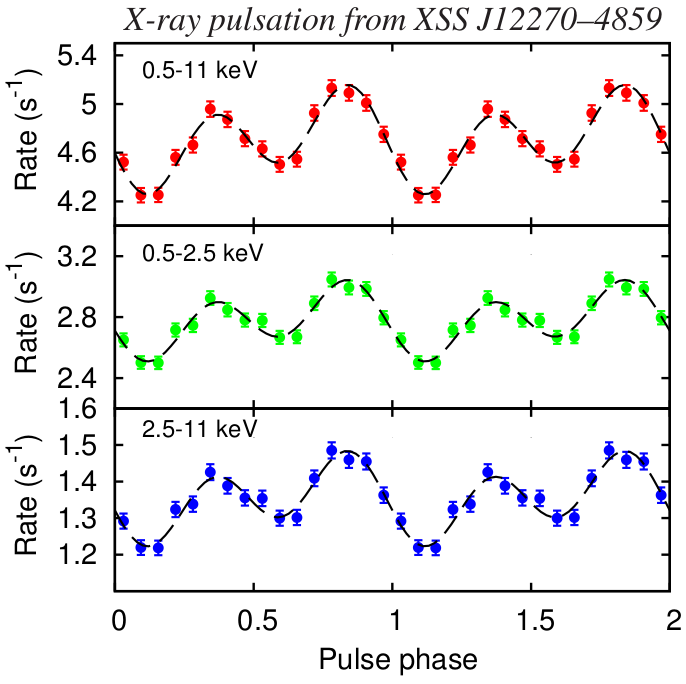 XSS 12270-4859
Pspin = 1.69 ms
LX = 5x1033 erg/s

(Papitto et al. 2015)
PSR J1023+0038
Pspin = 1.69 ms
LX = 3x1033 erg/s

(Archibald et al. 2014)
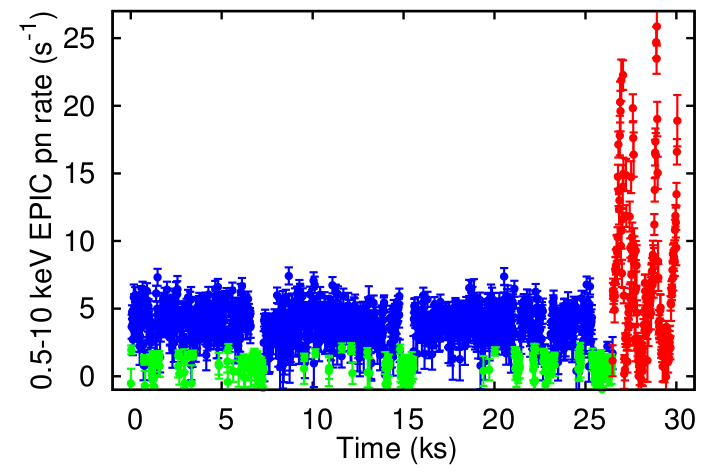 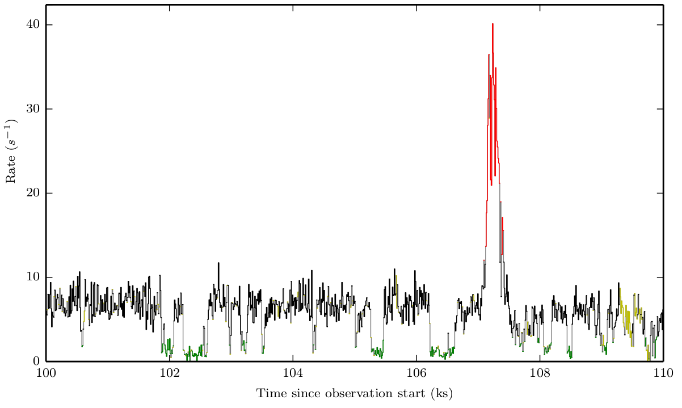 Transitional pulsars pulsations at unprecedentedly low X-ray Luminosities
(Romanova et al. 2014)
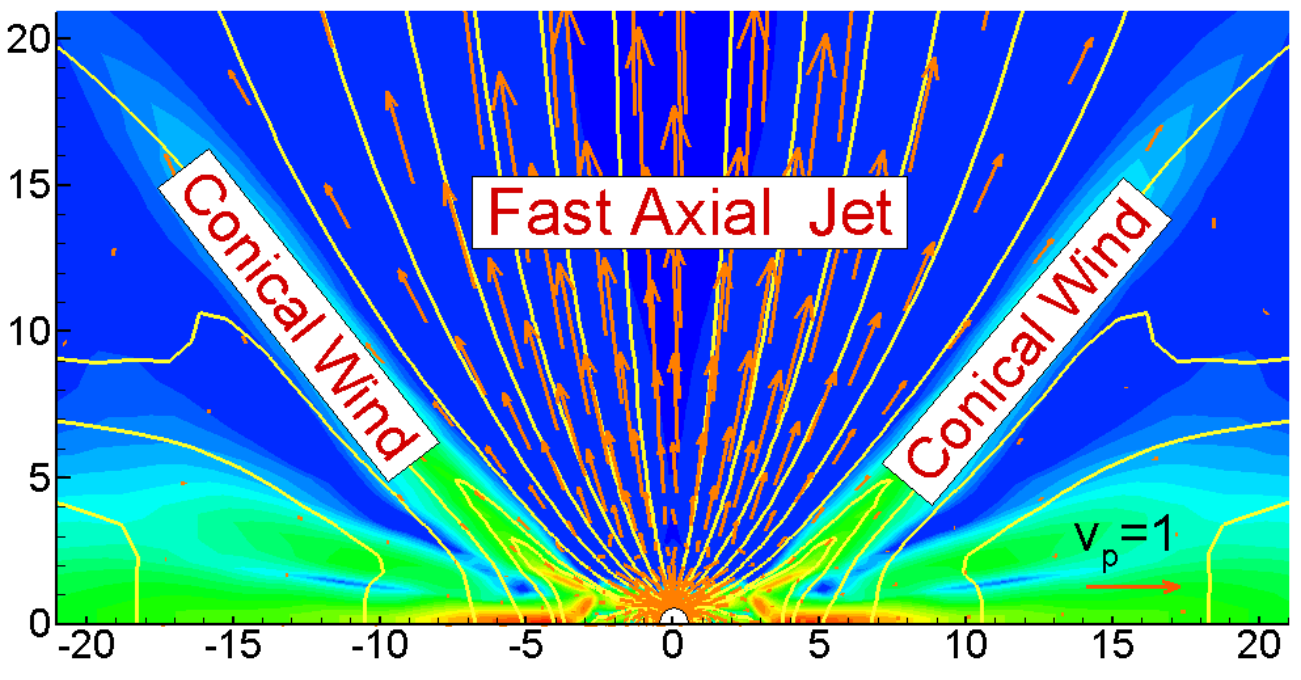 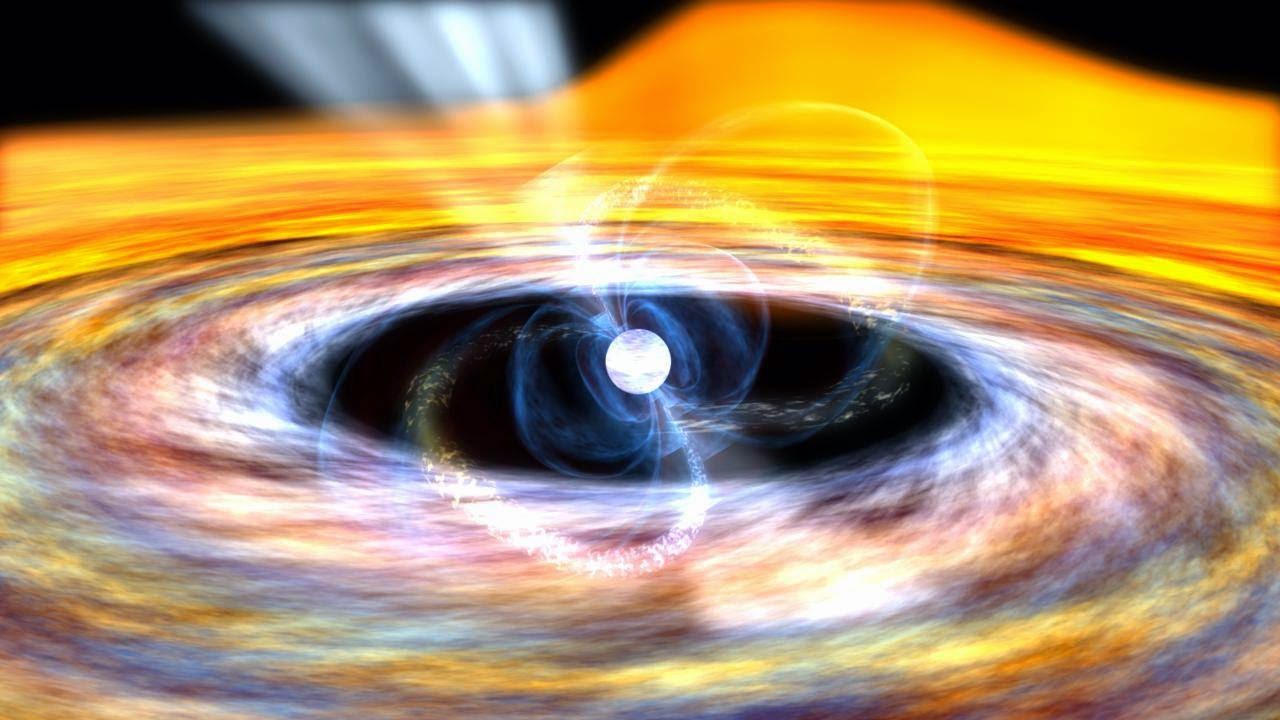 RM
In the propeller regime, the rapidly rotating neutron star generates powerful outflows
Accretion proceeds as long as the magnetospheric radius is smaller than the corotation radius
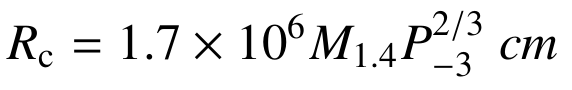 RM < RC  Accretion 
RM > RC  Propeller effect (ejection)
K = S   
RM ?
Transitional pulsars pulsations at unprecedentedly low X-ray Luminosities
The simplest ‘spherical’ approximation
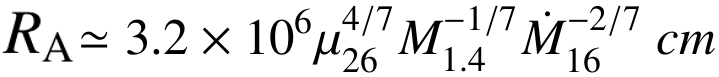 Transitional pulsars pulsations at unprecedentedly low X-ray Luminosities
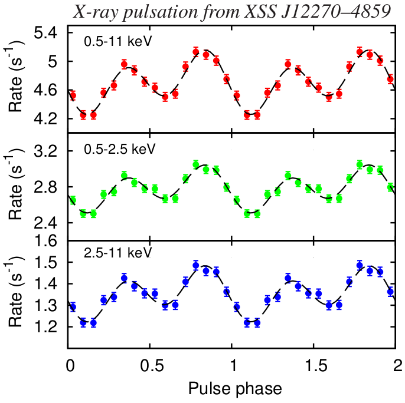 XSS 12270-4859
Pspin = 1.69 ms
LX = 5x1033 erg/s

(Papitto et al. 2015)
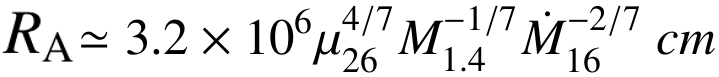 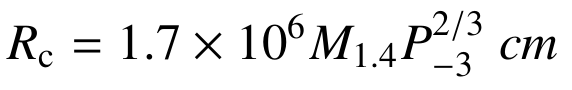 Accretion only if:
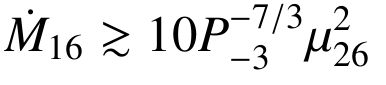 PSR J1023+0038
Pspin = 1.69 ms
LX = 3x1033 erg/s

(Archibald et al. 2014)
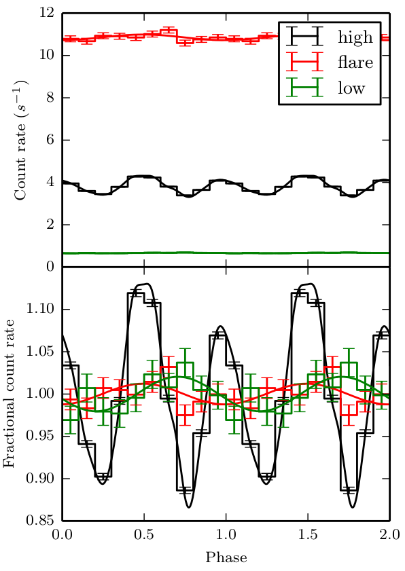 But the resulting X-ray luminosity would be orders of magnitudes above the observed one
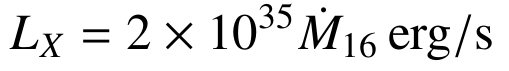 Two possible solutions: outflows
Unrealistically large outflows:
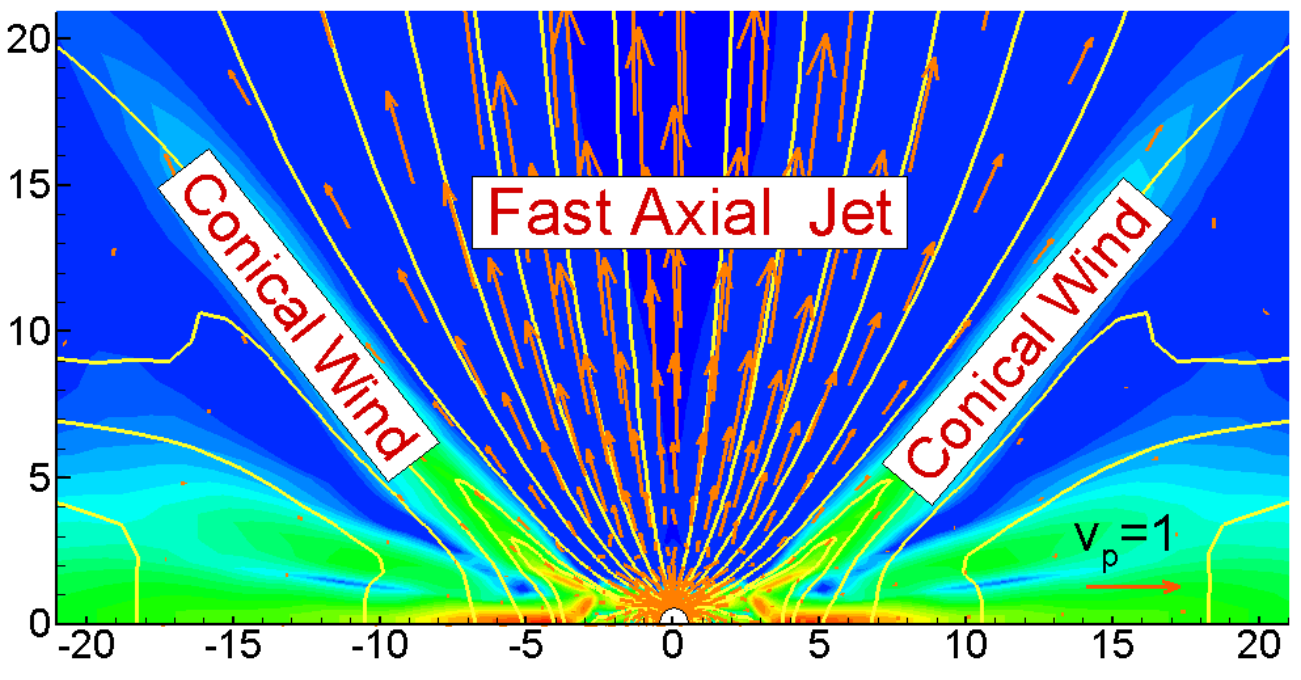 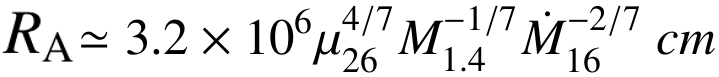 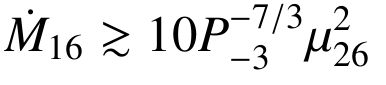 About 99.8 % of the material arriving at RM shall be ejected by powerful outflows to get
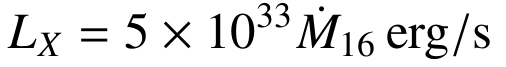 (Romanova et al. 2014)
Radio observations support the idea of strong outflows in these systems, but from numerical simulations the strongest ejections reach ~70-80 % (Lii et al. 2014)
Two possible solutions: location of rm
Beyond the spherical approximation: magnetically threaded disk models (Ghosh & Lamb 1978-9)
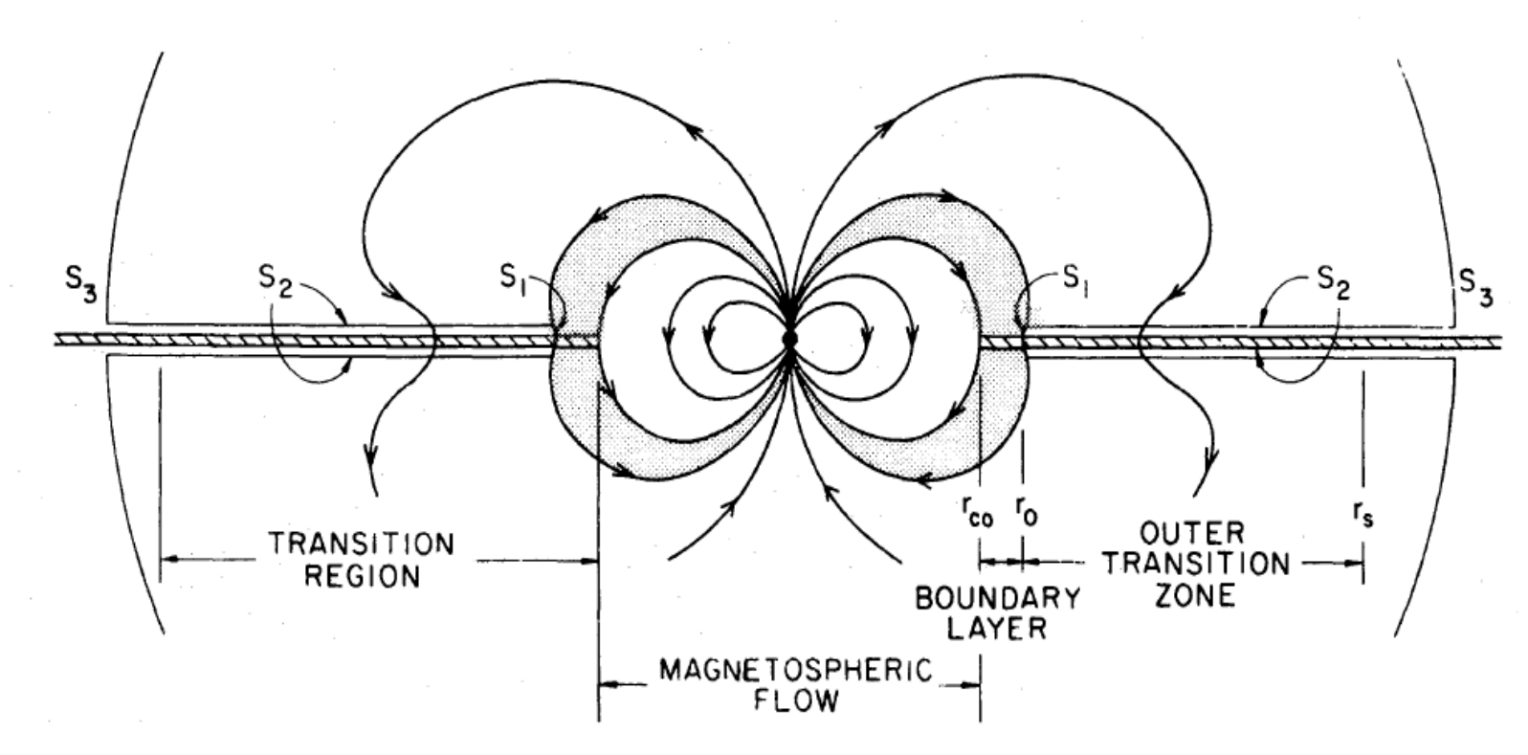 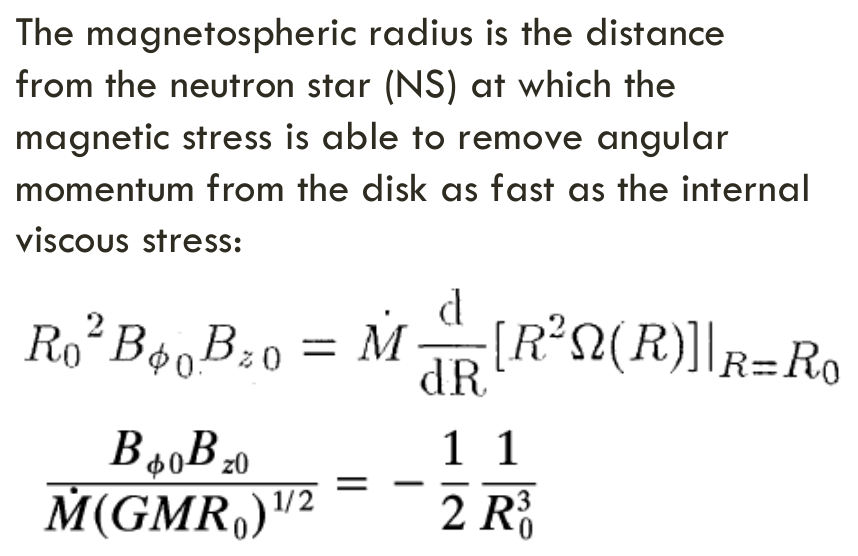 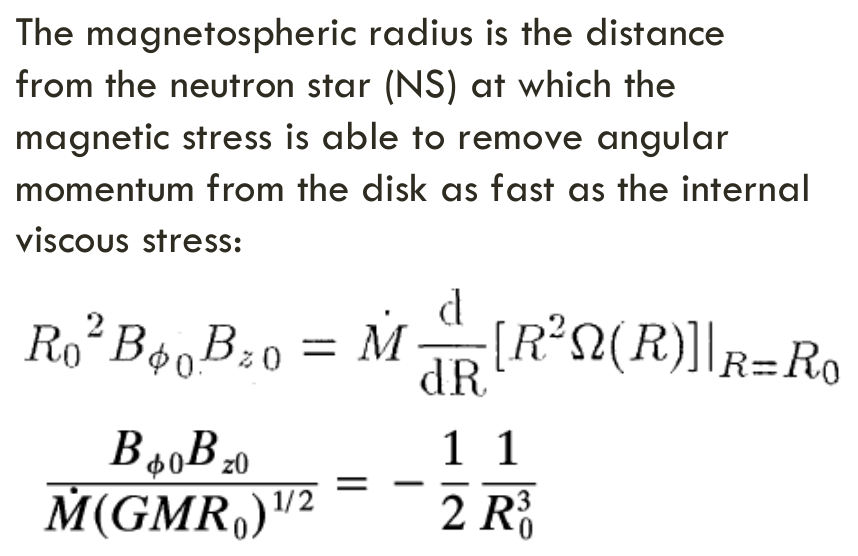 Two possible solutions: location of rm
Beyond the spherical approximation: magnetically threaded disk models (Ghosh & Lamb 1978)
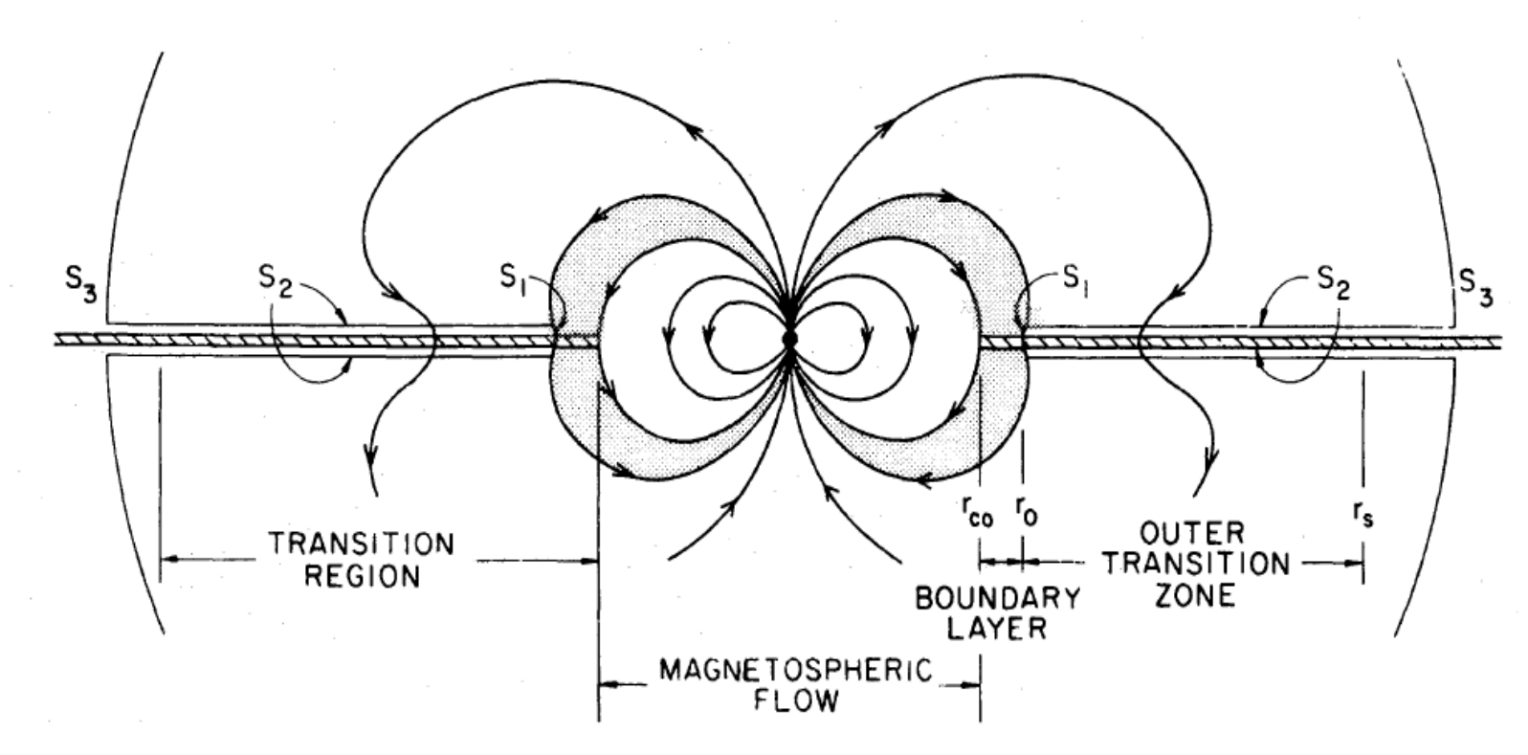 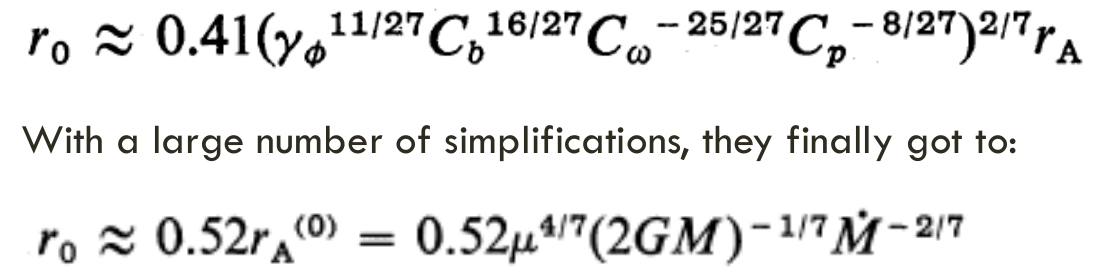 Two possible solutions: location of rm
Beyond the spherical approximation: the Wang model
(Wang 1981, 1987, 1995, 1997)
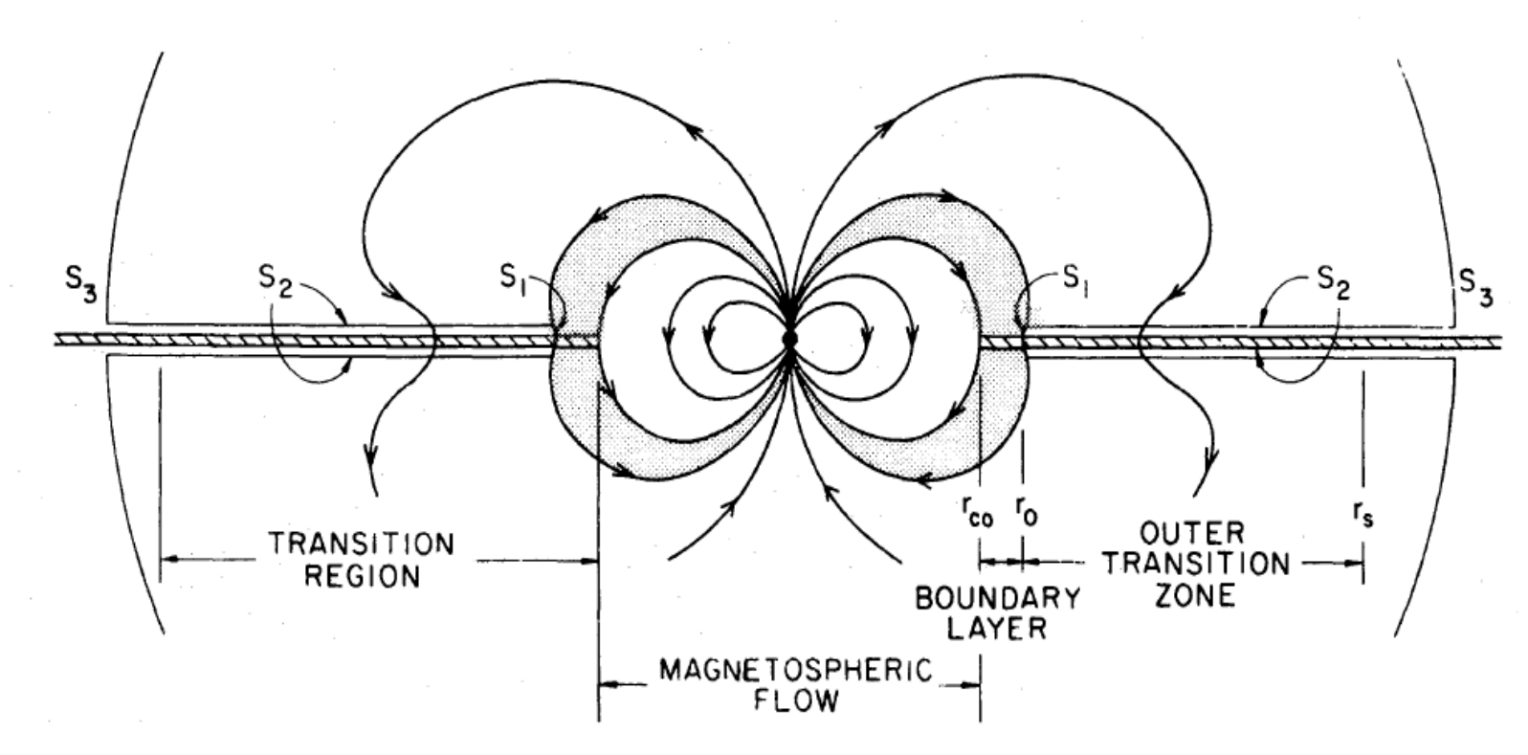 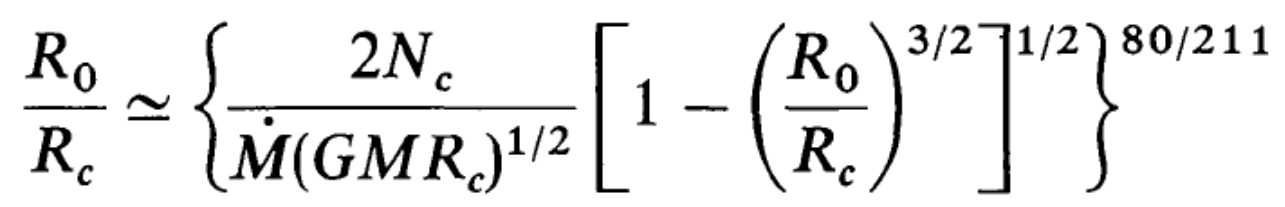 Two possible solutions: location of rm
Comparing Wang and Ghosh & Lamb prescriptions for the magnetospheric radius
(Bozzo 2009)
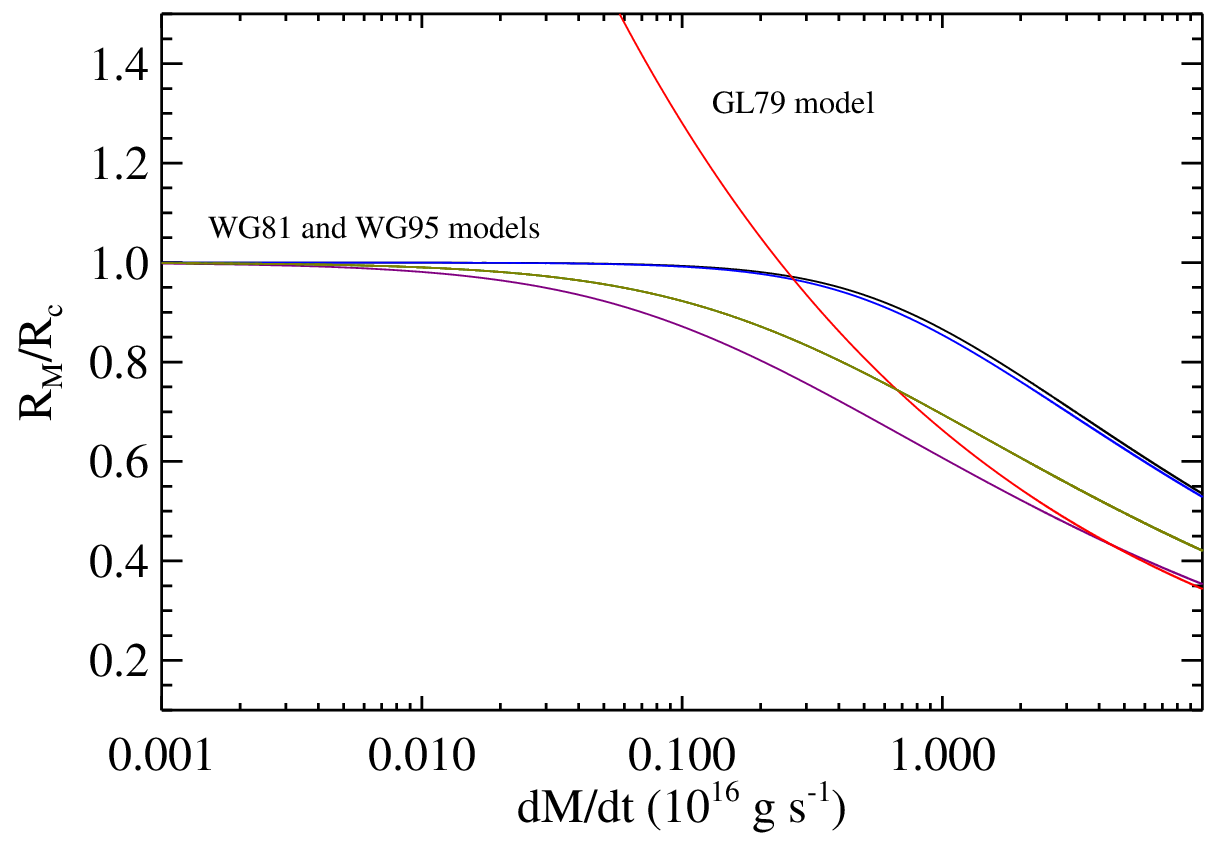 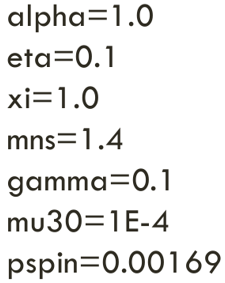 Two possible solutions: location of rm
Comparing Wang and Ghosh & Lamb prescriptions for the magnetospheric radius
(Bozzo 2009)
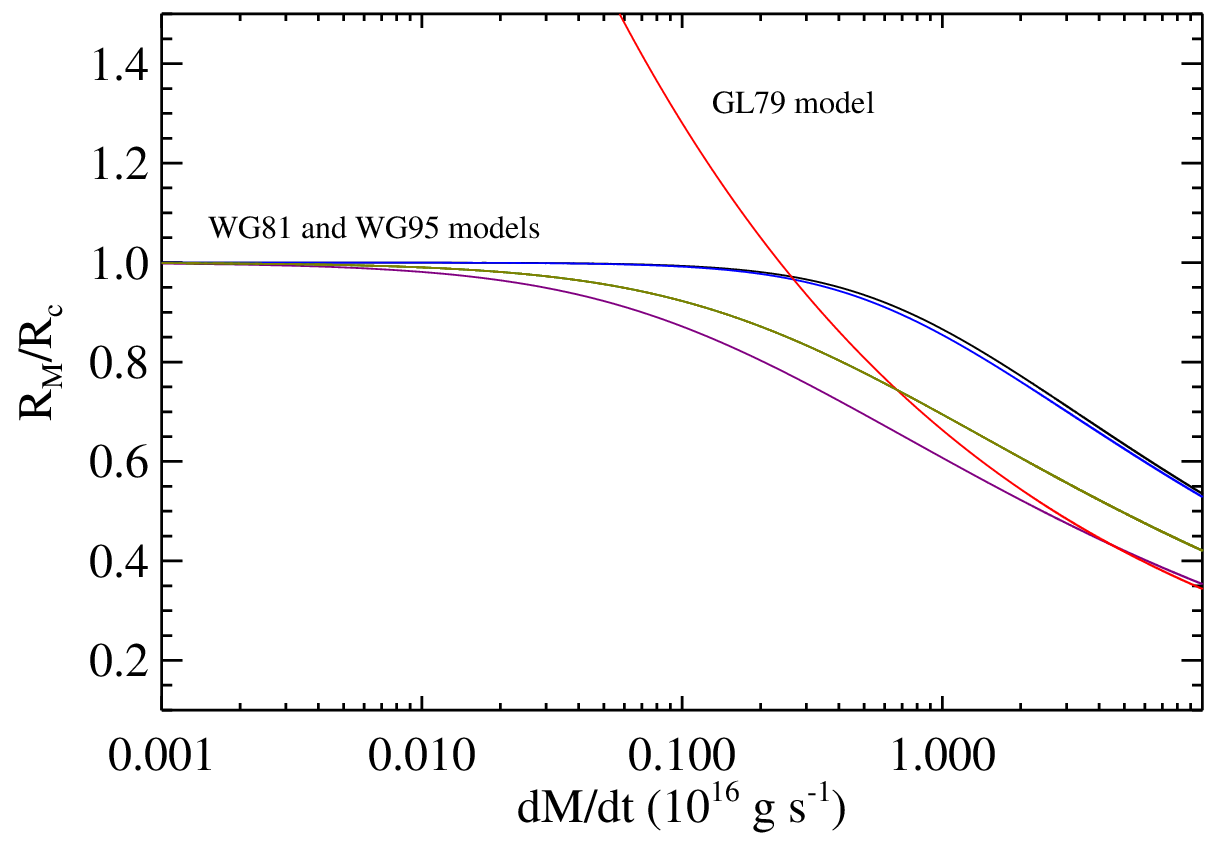 Assuming RM~0.9 RC
More reasonable outflows could allow pulsations  
Ejected mass: ~80-90%
Closer to expected values from numerical simulations

(compared to the previous 99.8%)
Mass accretion rate corresponding to the X-ray luminosity of the low activity states in transitional pulsars
(Bozzo et al. in prep.)
Two possible solutions: location of rm
The inclined dipole case
(Wang1997)

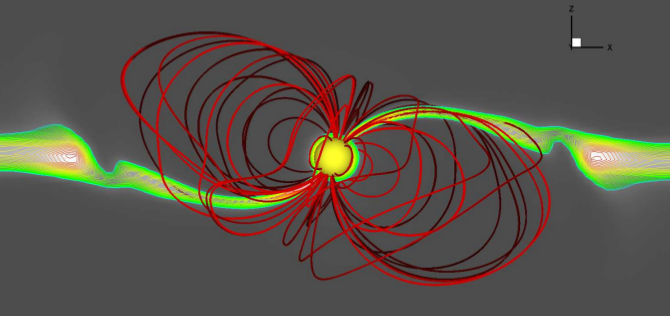 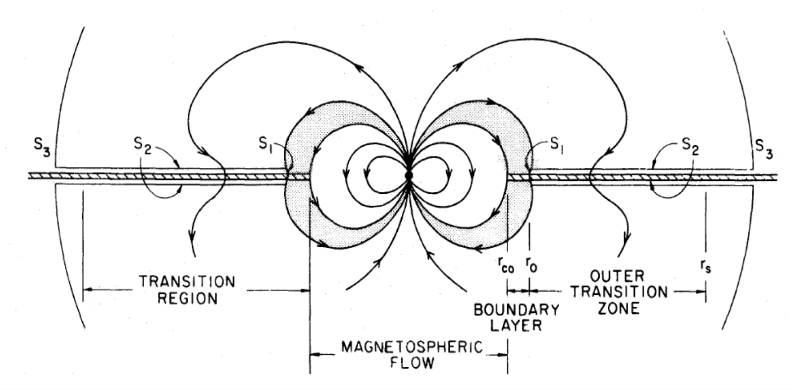 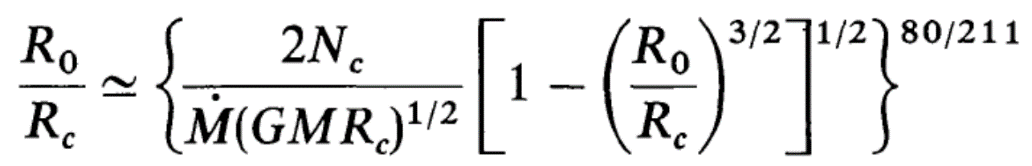 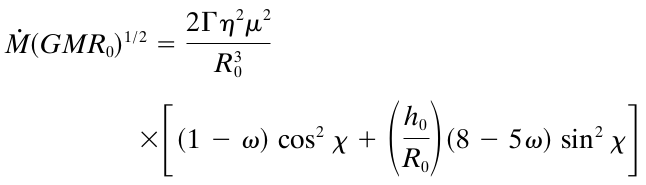 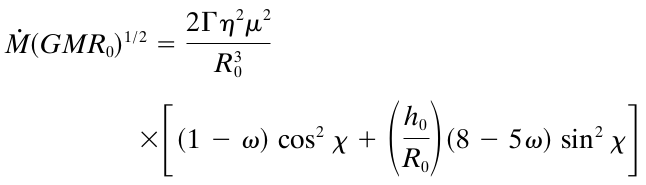  is the inclination angle between the rotation and magnetic axis of the neutron star
Two possible solutions: location of rm
The inclined dipole case
(Wang1997)
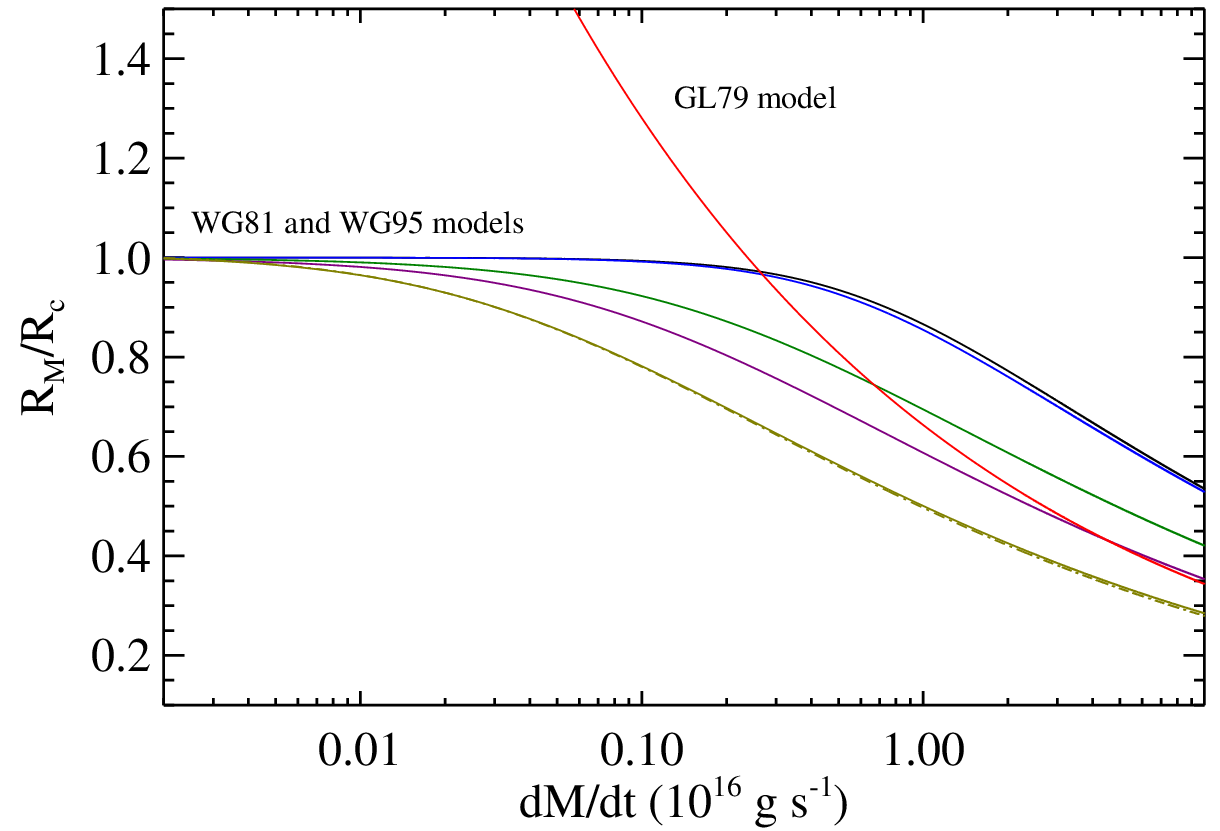 Assuming RM~0.9 RC
Ejected mass: ~60-70%
 = 60°
Mass accretion rate corresponding to the X-ray luminosity of the low activity states in transitional pulsars
(Bozzo et al. in prep.)
Two possible solutions: location of rm
The inclined dipole case
(Wang1997)
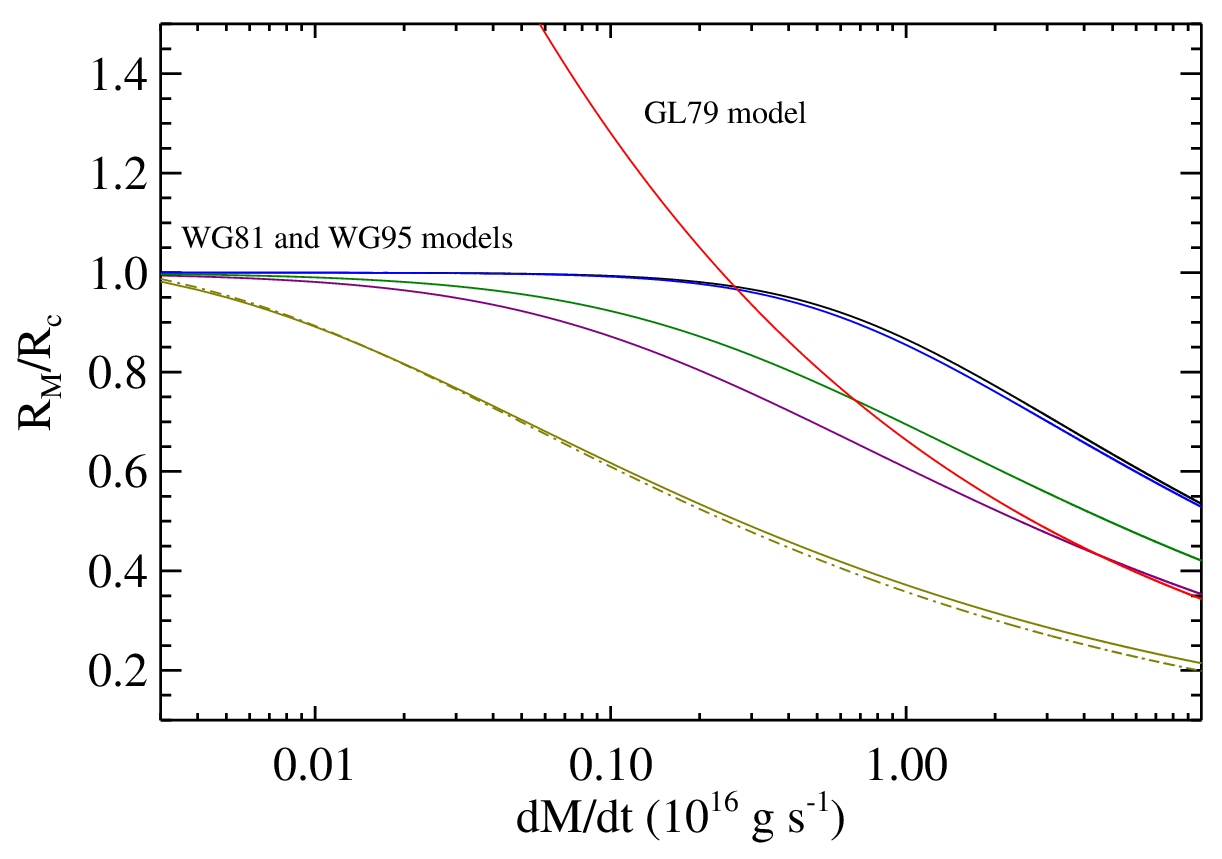 Assuming RM~0.9 RC
More reasonable outflows could allow pulsations  
Ejected mass: ~20-30%
Closer to expected values from numerical simulations

(compared to the previous 99.8%)
 = 80°
Mass accretion rate corresponding to the X-ray luminosity of the low activity states in transitional pulsars
(Bozzo et al. in prep.)
Two possible solutions: location of rm
The inclined dipole case
(Wang1997)
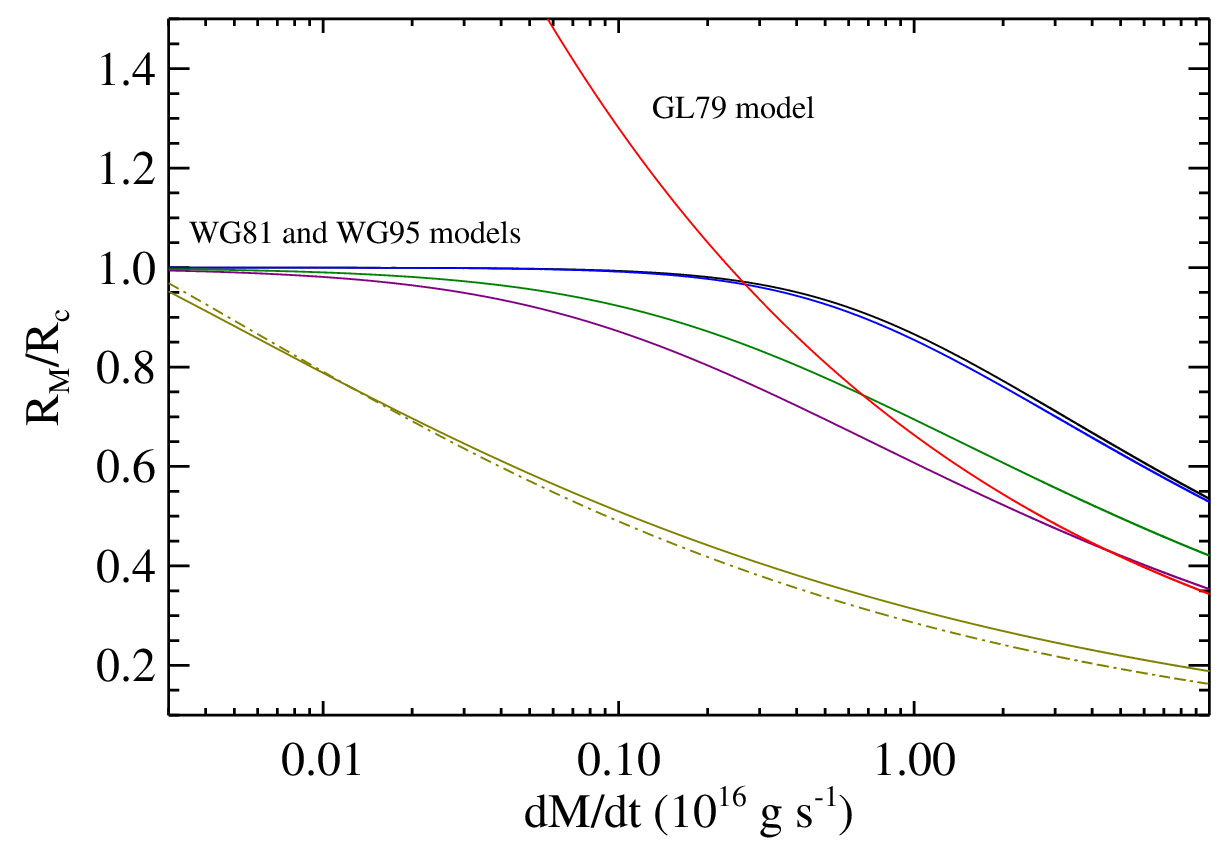 Assuming RM~0.9 RC
Ejection not required
 = 89°
(Bozzo et al. in prep.)
Conclusions
Sometimes it is said that the magnetospheric radius within different approximations is always consistent within a factor of 2-3
 In neutron star LMXBs (and transitional pulsars) that is an enormous uncertainty: 
 RC ~ 2x106 cm (corotation radius)
 RCL ~ 5 x 106 cm  (light cylinder radius) 
 Different theories predict very different behaviors for the dependence of the magnetospheric radius from the mass accretion rate, especially when the ‘propeller’ regime is supposed to sets in (RM  RC)
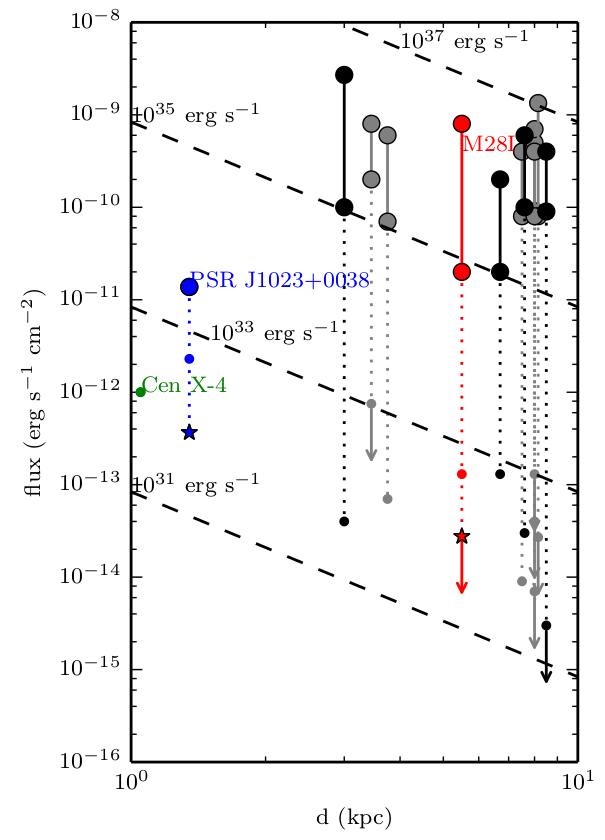 Conclusions
It is possible that transitional pulsars are neutron star LMXBs with a particularly high inclination angle between the spin and magnetic field axis - supported also from observations: >60°  (De Martino 2014; Papitto 2014)
 We cannot exclude that most of the accreting millisecond X-ray pulsars display pulsations at ~1033 erg/s (but detections are hampered by the low statistics due to the larger distance).
(Archibald 2014)